«Внутренняя политика Александра III»
Урок истории в 8 классе подготовила Шипицына Н.В.,учитель истории МБОУ «Журавская ОШ»
2015-2016у.г.
Разгадай кроссворд
Династия, которая правила в России с 1613 по1917г
Российский царь, которого убили дворяне.
Императрица России, дочь Петра 1.
Императрица ,которая дала дворянам Жалованную грамоту.
Автор «Плана государственного преобразования» при Александре 1.
Император , который проиграл Крымскую войну.
Император страны, которая объявила войну России в 1812г.
Восстание 14 декабря 1825г.
Царь-реформатор, начал строить Санкт-Петербург в 1703г
Разгадай кроссворд
О ком идет речь?
Что мы должны сегодня узнать?
Цель урока
Сформировать представление о личности Александра III, показать, что сущностью внутренней политики Александра III является корректировка реформ предшествующего царствования.
Личность императора
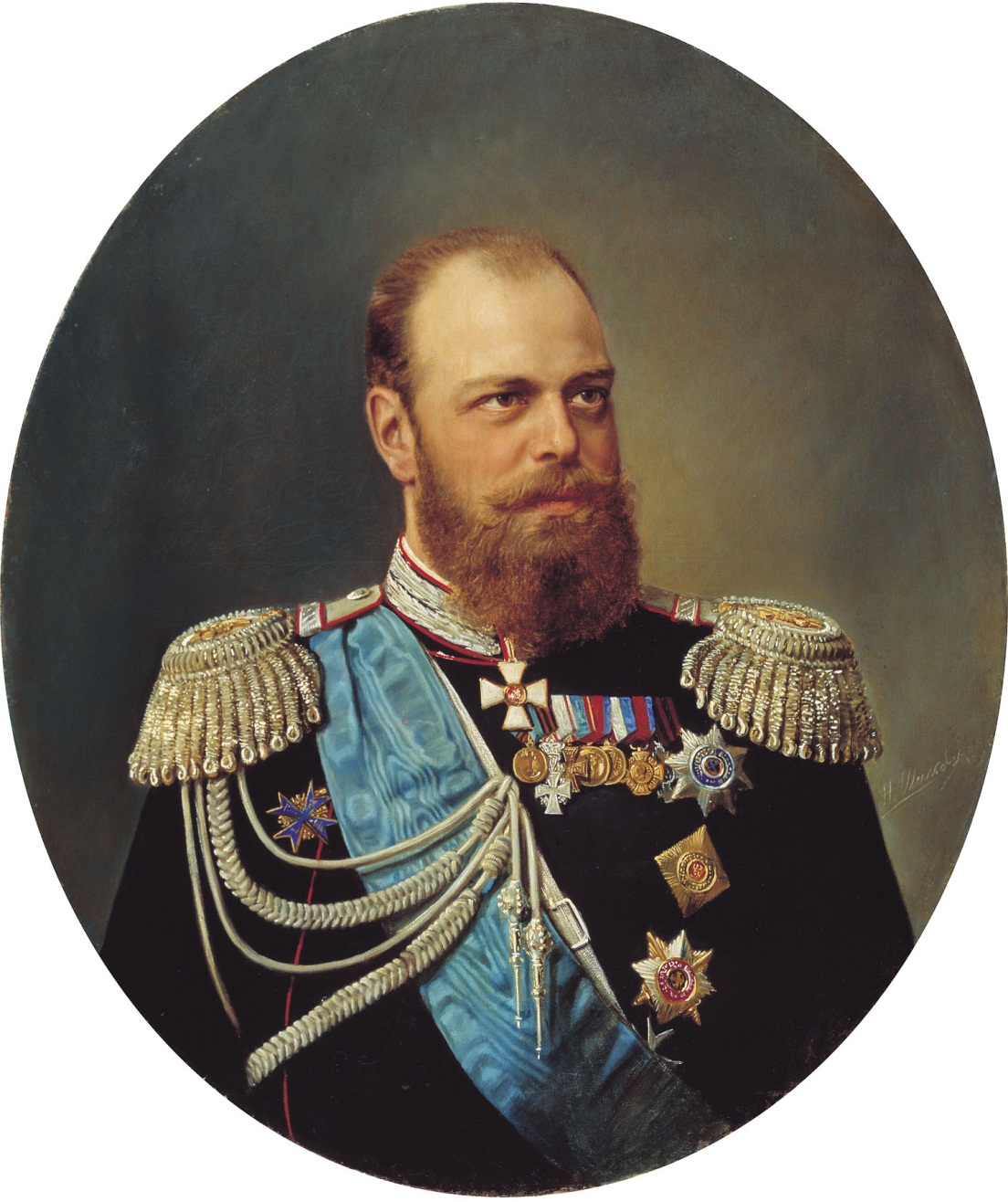 Реформы
1гр – крестьянская 
2гр – Судебная 
3 гр – Земская
4 гр – просвещение и печать
Контрреформы  —мероприятия правительства Александра III, направленные на стабилизацию (консервацию) социально-политической жизни в Российской империи после либеральных реформ предыдущего царствования.
Проверь  себя
1.Александр III царствовал в:
А) 1881 – 1894 гг.
Б) 1853 – 1878 гг.
В) 1837 – 1883 гг.
Г) 1894 – 1917 гг.
Проверь себя
2. Наставником Александра III, вдохновителем его политики контрреформ был:
А) С.Уваров  
 Б) К.Победоносцев 
  В) М.Лорис-Меликов
   Г) С.Витте
Проверь себя
3. Основное направление внутренней политики Александра III:
А) развитие местного самоуправления
Б) укрепление сословного строя и самодержавия
В) постепенный переход к правовому государству
Проверь себя
4. Так называемый циркуляр о «кухаркиных детях» (1887г.):
А) запрещал принимать в гимназии детей низших социальных слоев
Б) предписывал открывать в городах детские дома
В) разрешал фабрикантам нанимать на работу детей с восьмилетнего возраста
Проверь себя
5.По Университетскому уставу 1884г. собрания и выступления студентов:
А) разрешались при участии ректора или попечителя университета
Б) разрешались только в Татьянин день   
   В) строго воспрещались
Проверь себя
1а,
2б,
3б,
4а,
5в.
Рефлексия
Что нового я узнал сегодня на уроке?
Что меня заинтересовало?
Что мне не понравилось?
Домашнее задание
& 30 – 31 , задание 2 стр 224
Спасибо за внимание!